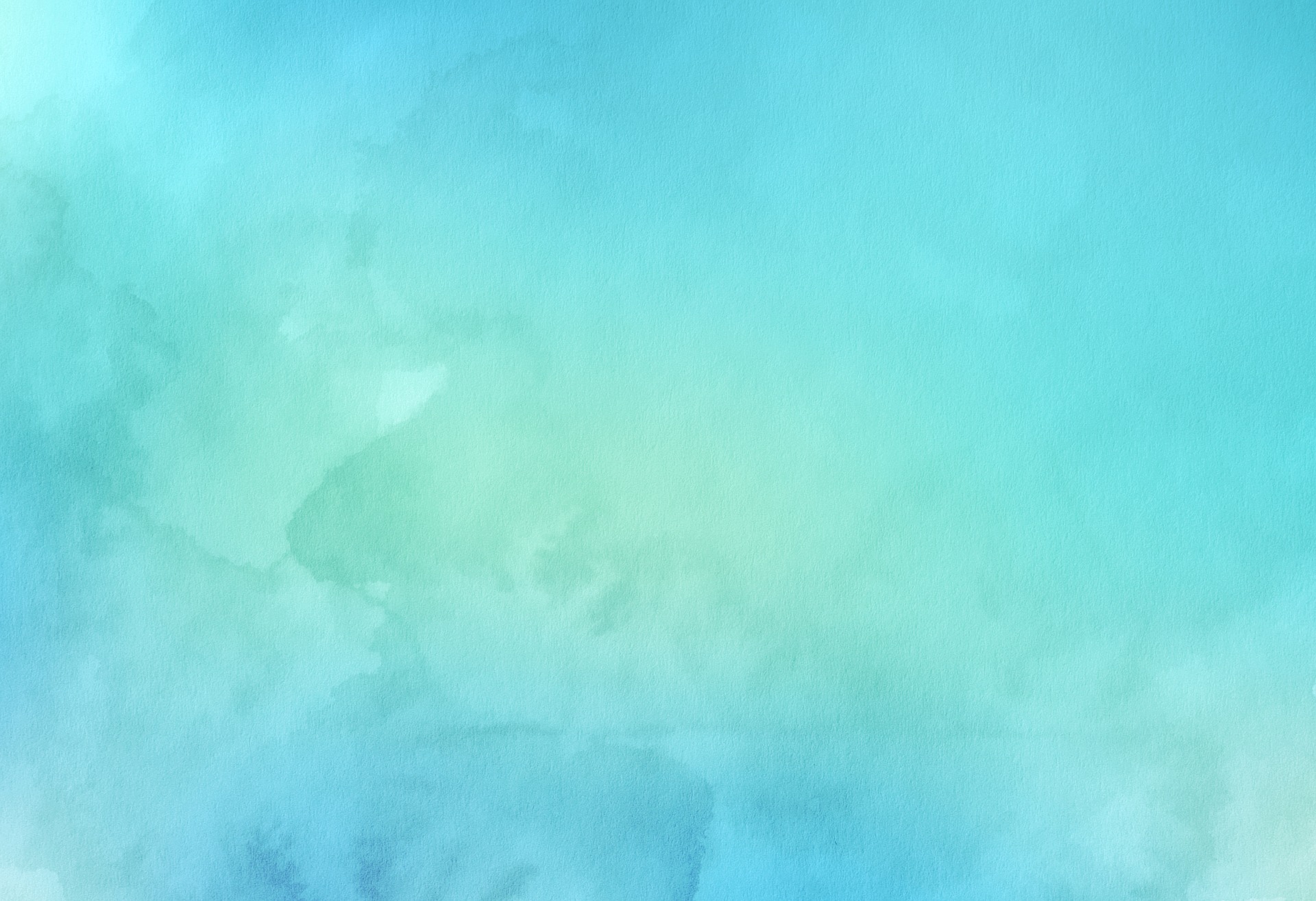 Matthew 25:1-13
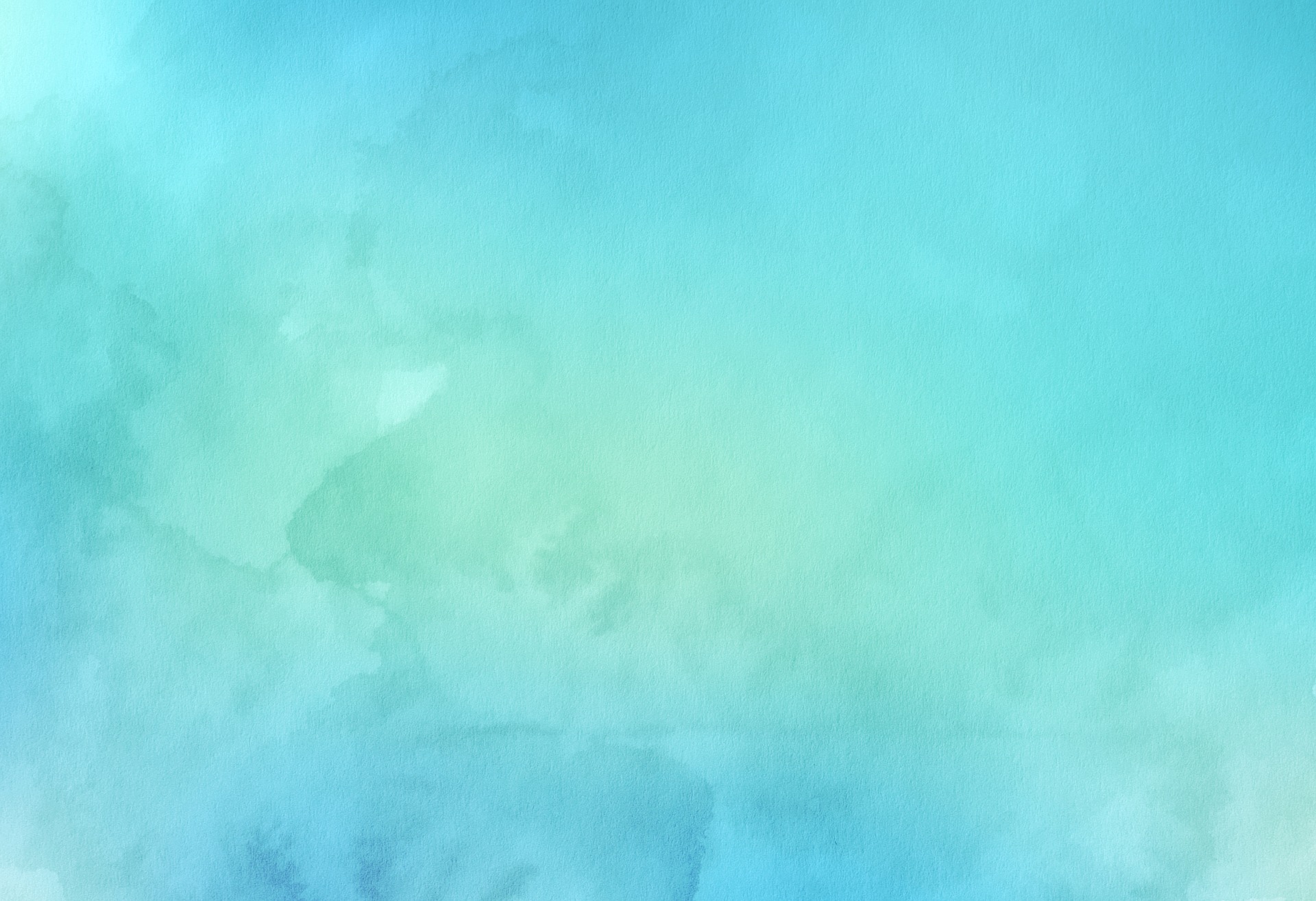 Are You Ready?
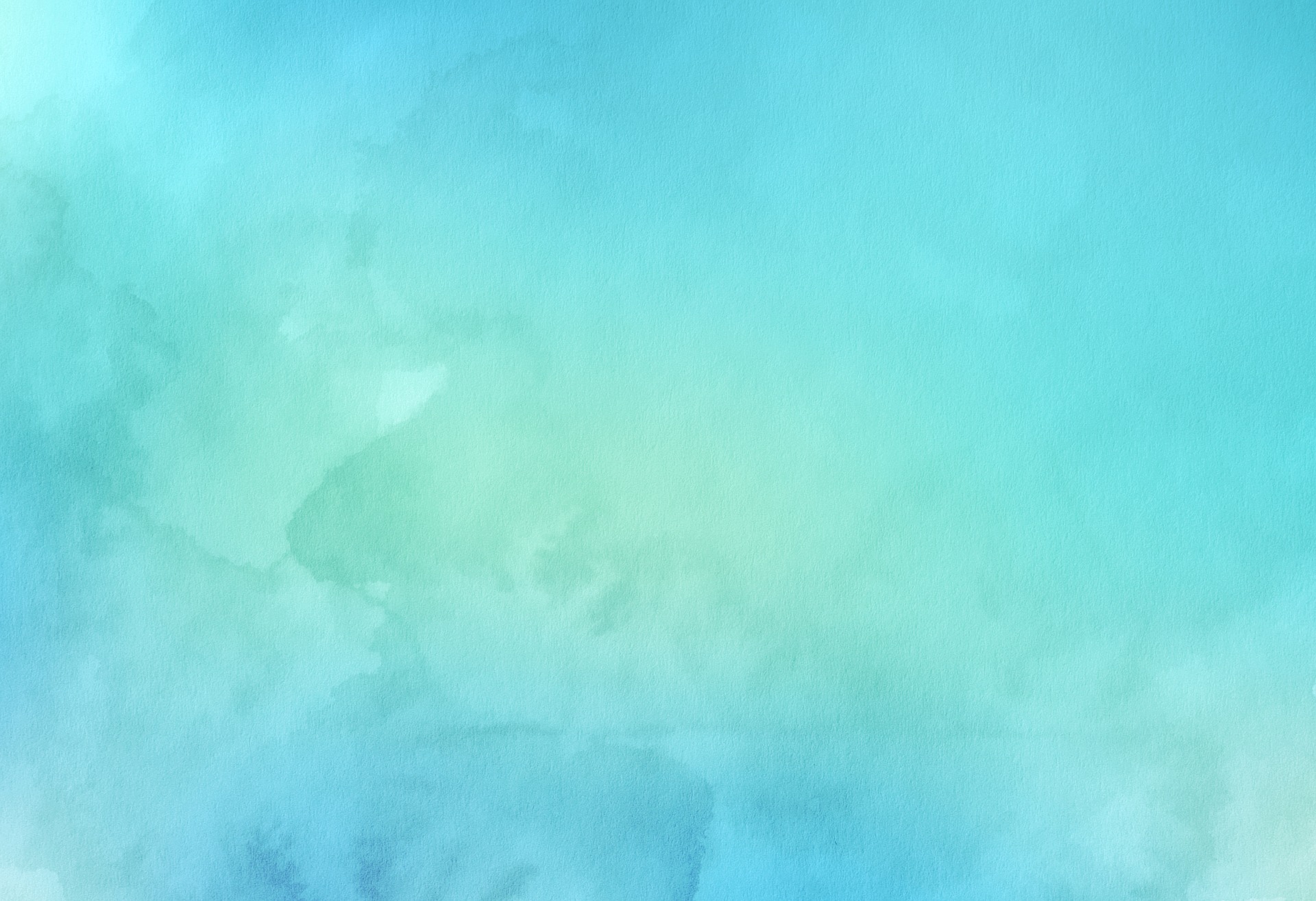 Are You Ready?
The Bride (the Church) Makes Ready for the  Marriage (Rev. 19:5-9)
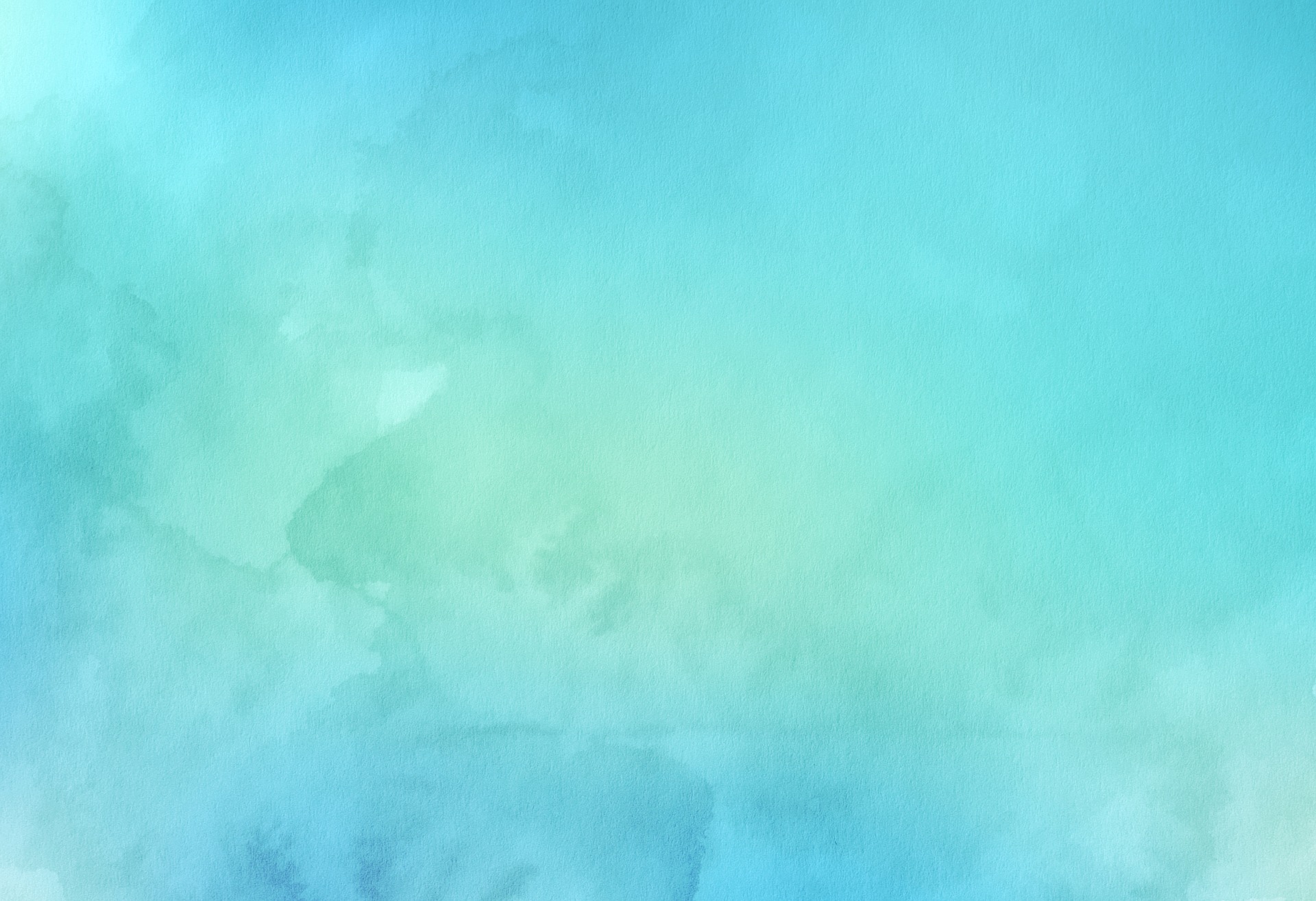 Are You Ready?
We Must Be Ready for Every Good Work (Titus 3:1-7)
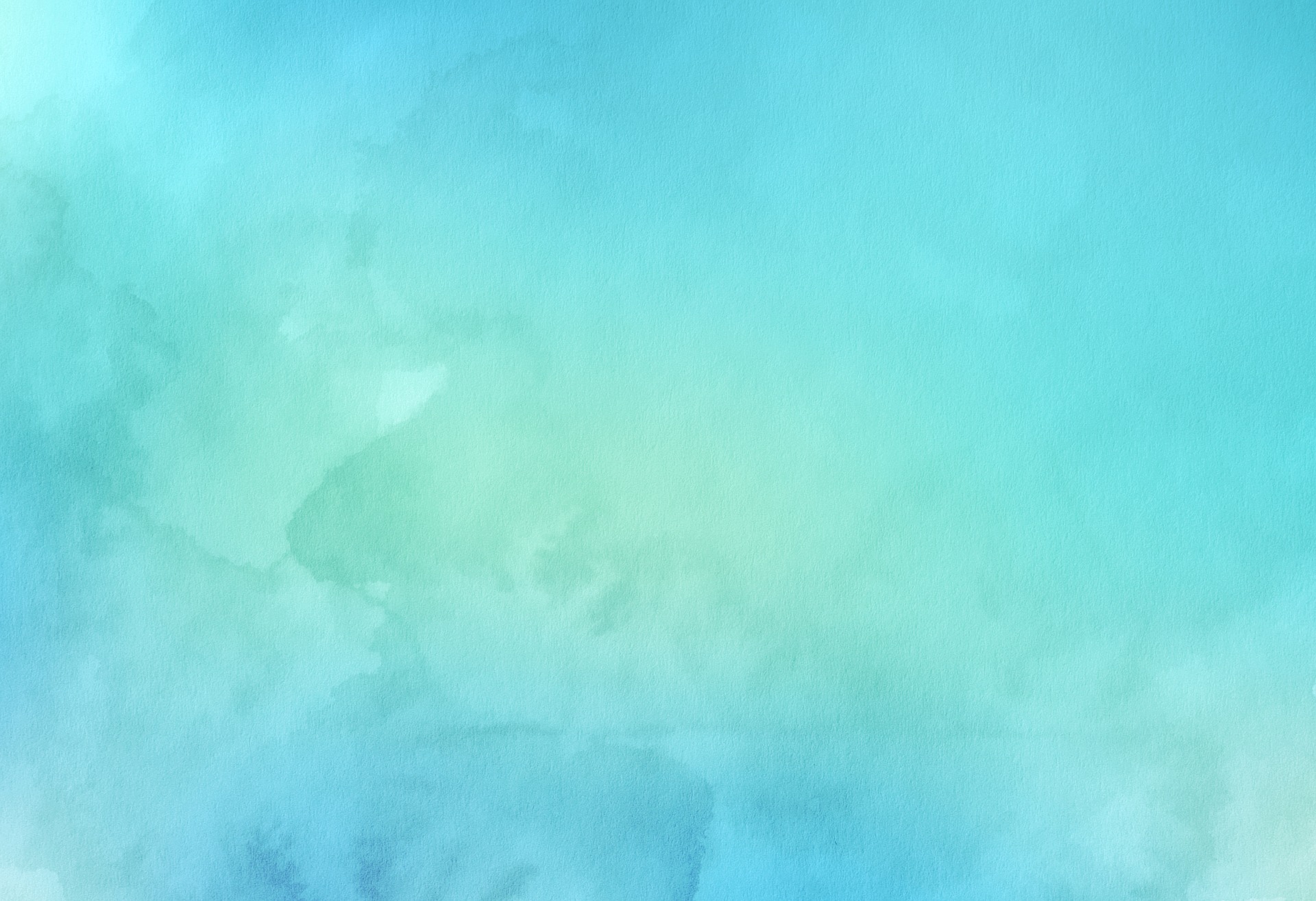 Are You Ready?
We Must Be Ready to Give (1 Tim. 6:17-19)
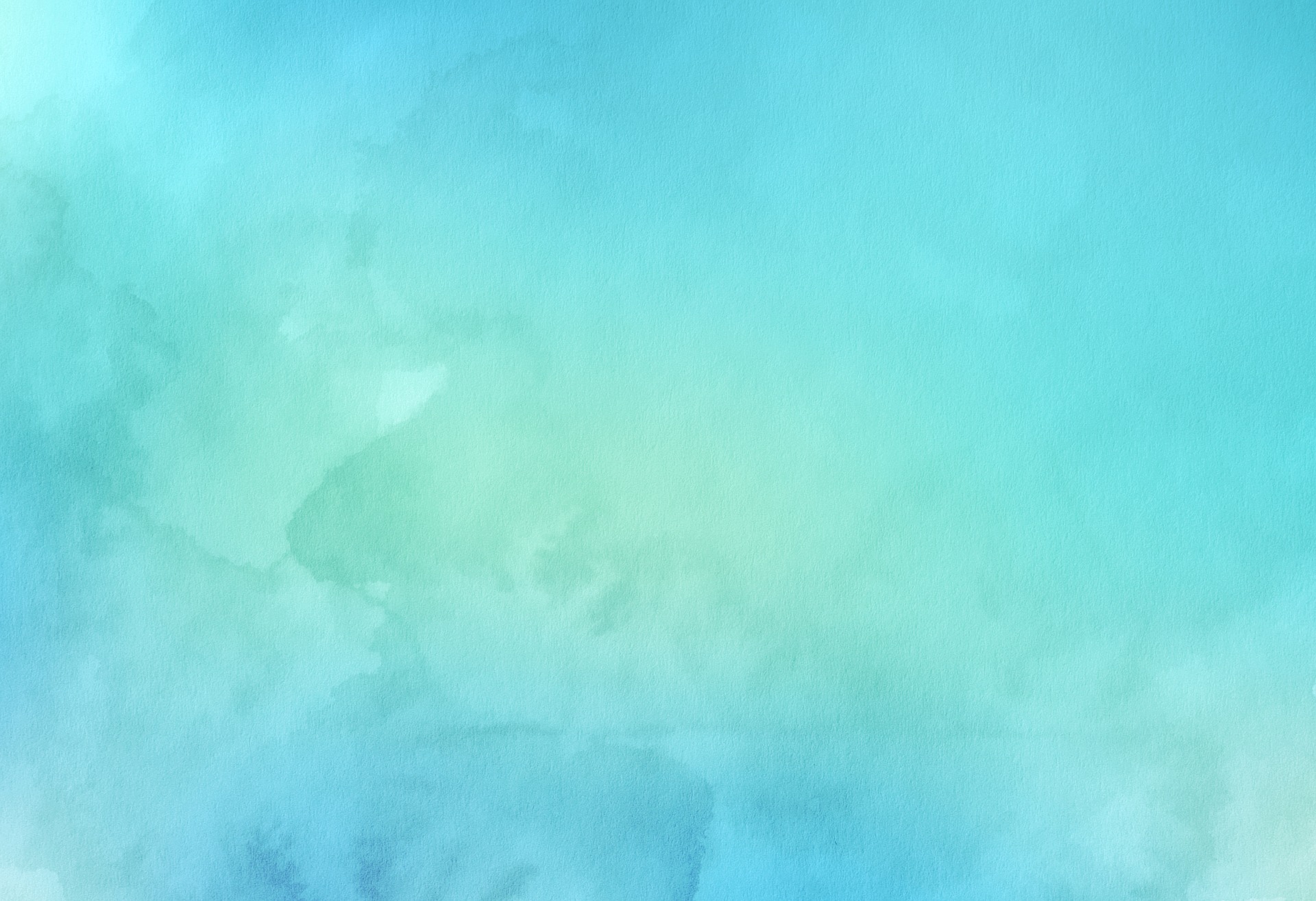 Are You Ready?
We Must Be Ready to Give a Defense for Our Faith
(1 Pet. 3:15-17)
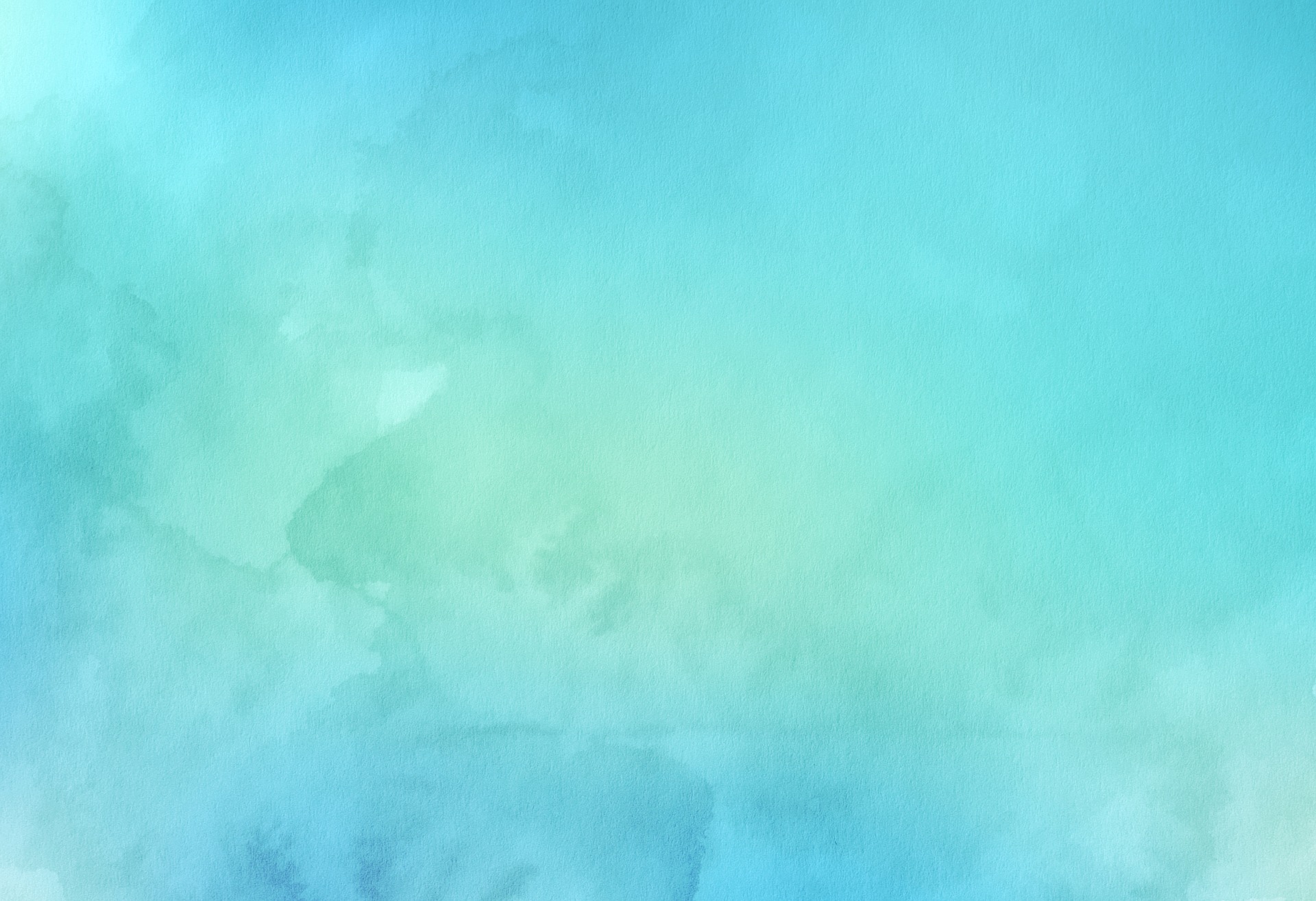 Are You Ready?
We Must Be Ready At All Times (2 Tim. 4:1-5)
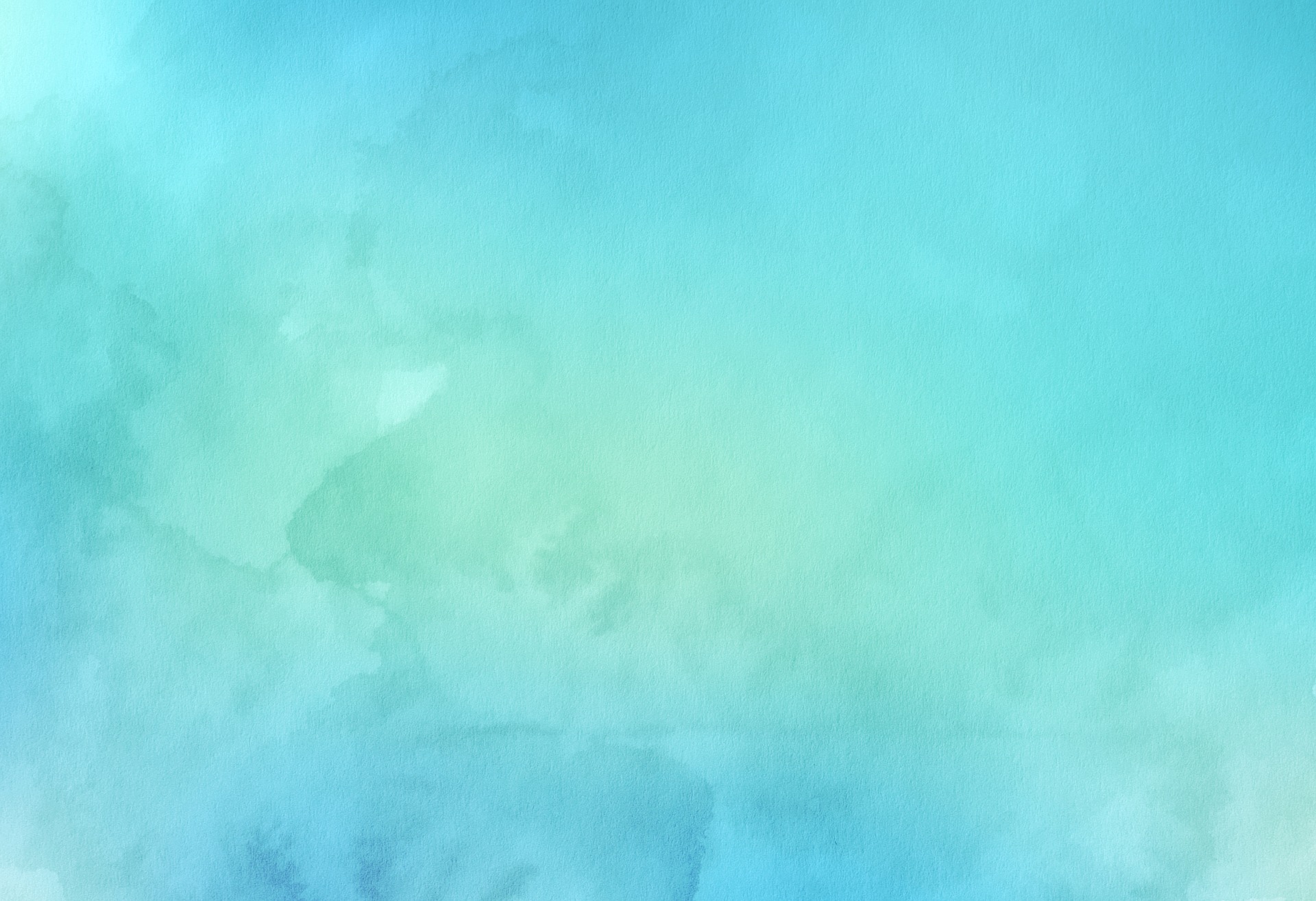 Are You Ready?
We Must Be Ready for Life to End (Luke 12:16-21)
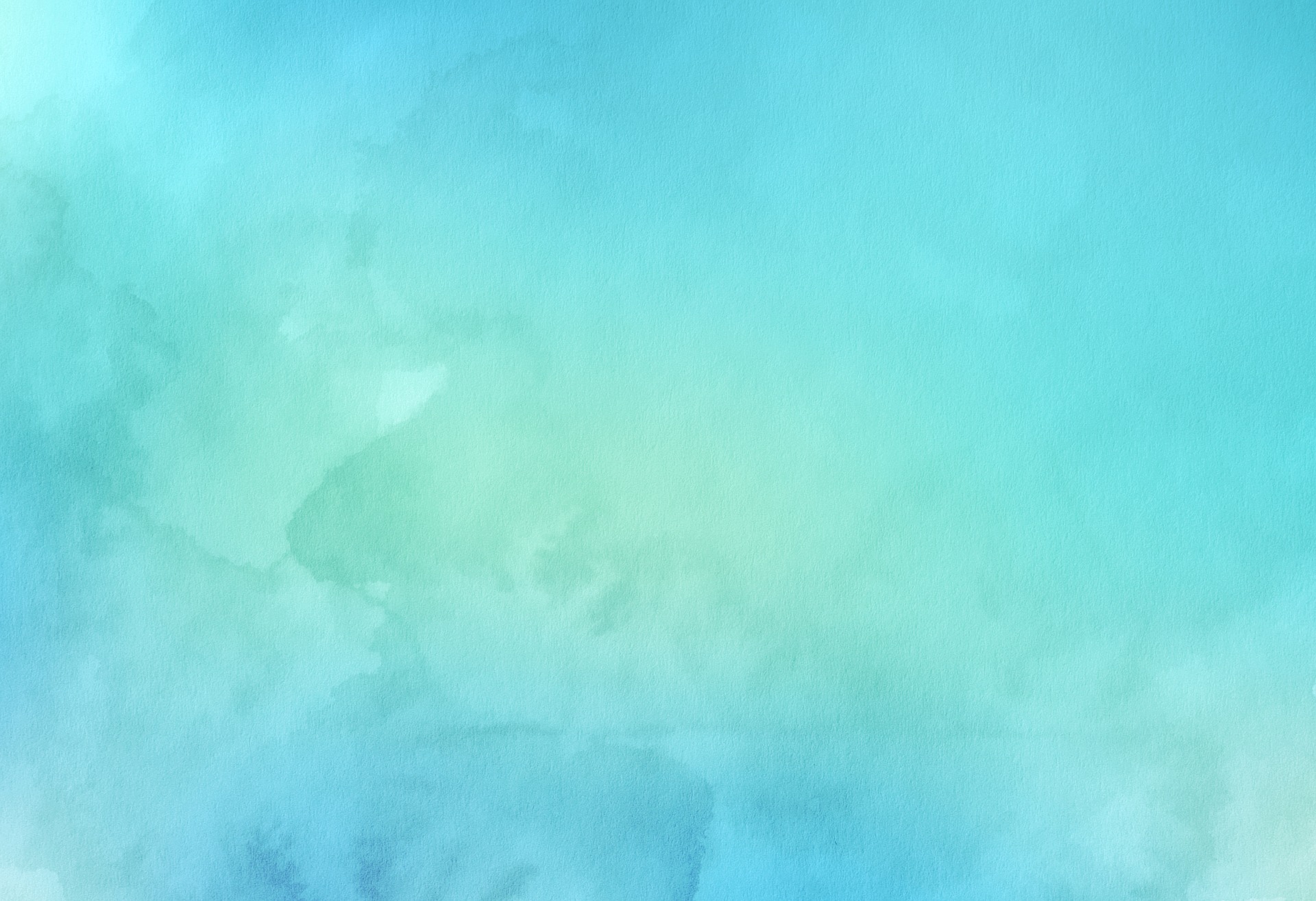 Are You Ready?
We Must Be Ready for the Lord's Coming (Luke 12:37-40)
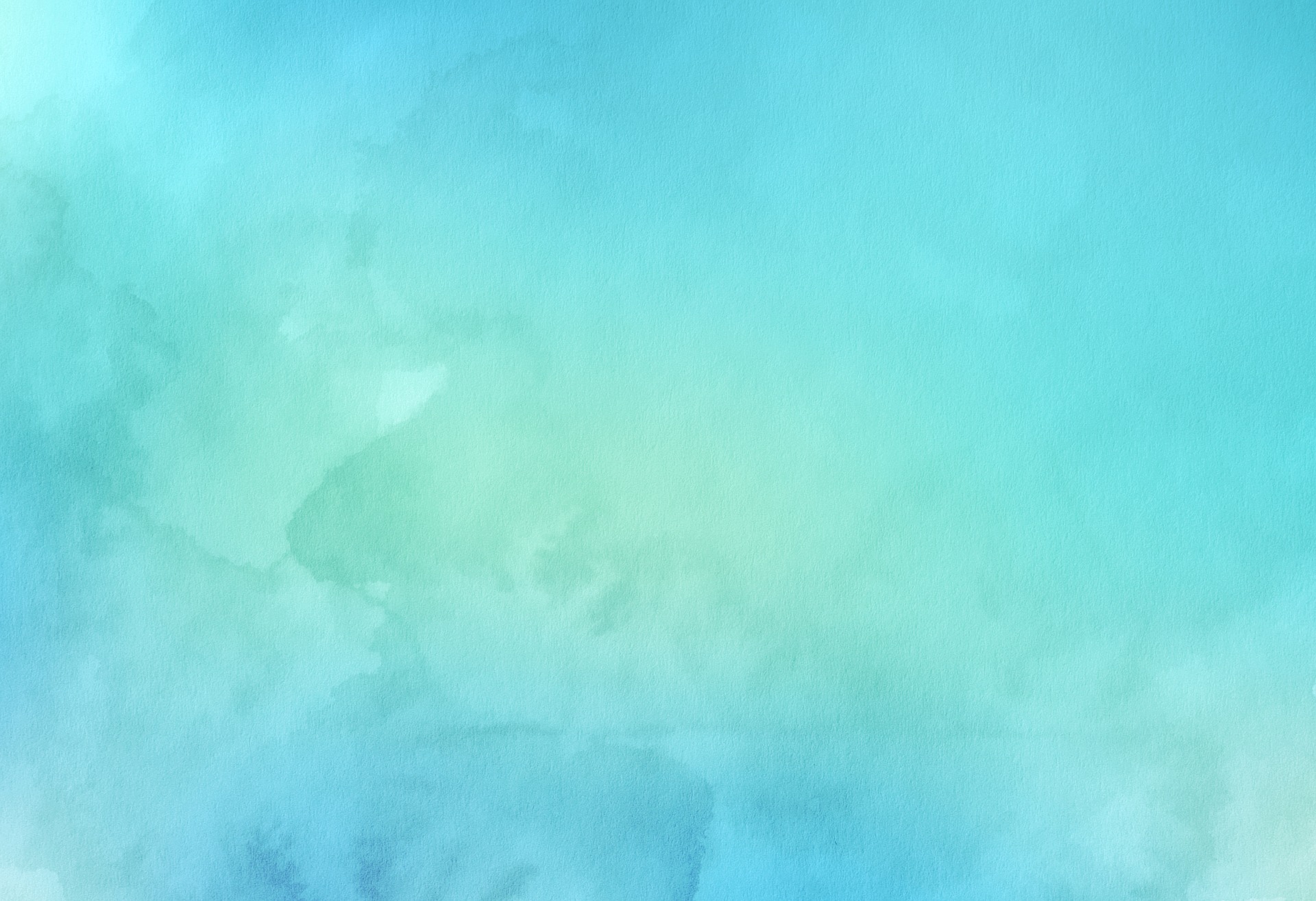 Are You Ready?
Salvation is Ready to Be Revealed (1 Pet. 1:3-5)
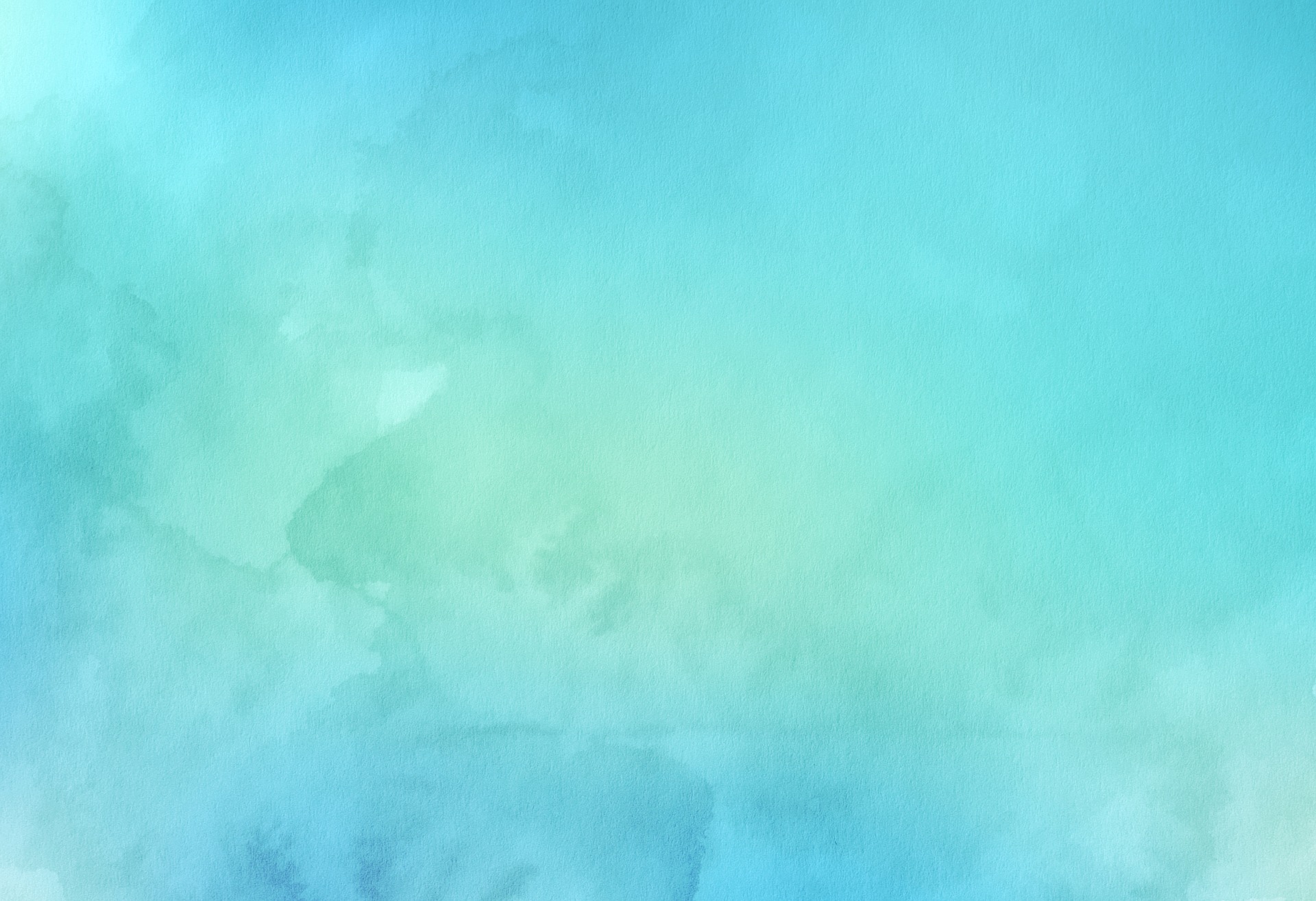 Are You Ready?
God Is Ready to Judge (1 Pet. 4:4-5)